KOMPOZITNI MATERIJALI OJAČANI VLAKNIMA
Kompozitni materijali ojačani vlaknima imaju najveću specifičnu čvrstoću i modul elastičnosti od svih kompozitnih materijala i strukturalnih materijala uopšte.

*  Specifična čvrstoća predstavlja odnos između čvrstoće i gustine materijala.

**Specifični modul elastičnosti predstavlja odnos između modula elastičnosti i gustine.
Mehanizam ojačavanja
Zasniva se na prenosu napona sa osnove na vlakna.

Vlakna obezbeđuju: nosivost-napon tečenja/zateznu čvrstoću, otpornost na zamor, visoku žilavost loma, krutost, u većoj meri nego čestice.
Osnova obezbeđuje: oblik, duktilnost
Uticajni faktori na efikasnost ojačavanja
Athezija između vlakana i osnove
Mehaničke karakteristike vlakana
Raspored vlakana
Dimenzije vlakana:
Osnova
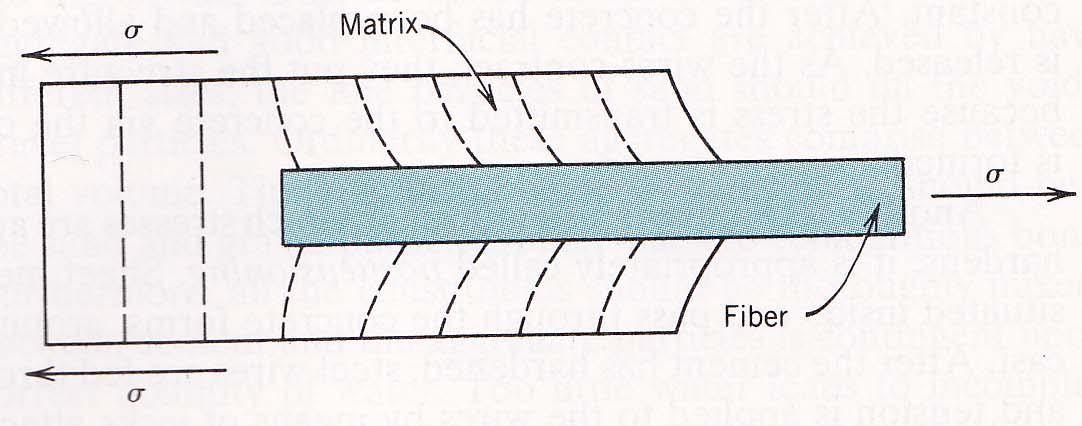 Vlakna
Linije deformacije osnove
Kretanje prsline u slučaju loše athezije
Duktilna osnova, velika čvrstoća vlakana:
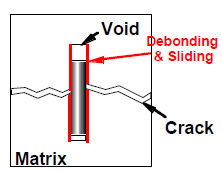 Praznina
Razdvajanje vlakna i osnove (klizanje)
Prslina treba da “obiđe” oko celog vlakna, kako bi došlo do razdvajanja vlakna i osnove
Krta osnova, mala čvrstoća vlakana:
Put koji prslina treba da pređe je značajno kraći nego u prethodnom slučaju
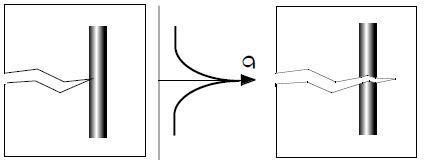 Uticaj athezije vlakana i osnove
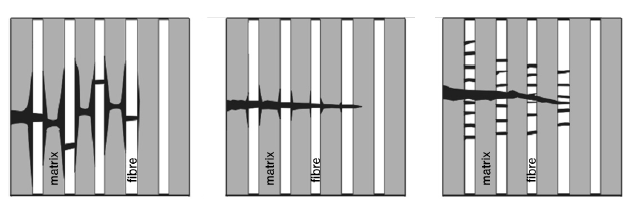 OSNOVA	VLAKNA
Loša athezija
Srednja athezija
Dobra athezija
U slučaju dobre athezije, dobija se optimalan slučaj da se prslina kreće kroz čvrsta vlakna, čime se značajno povećava čvrstoća kompozitnog materijala.
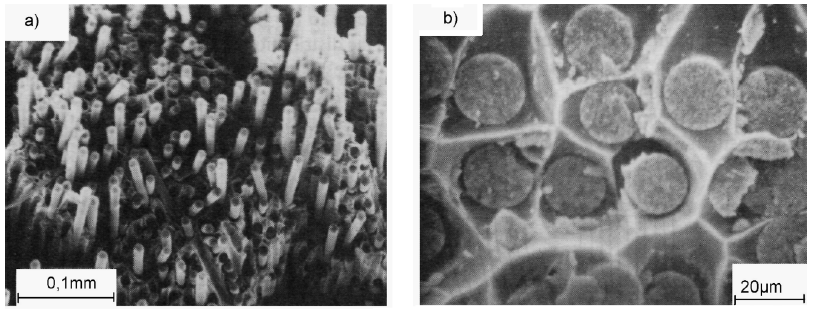 Loša athezija – izvlačenje vlakana iz osnove
Dobra athezija – lom vlakana
Dobra athezija se ostvaruje hemijskom reakcijom između osnove i vlakana u tankom graničnom sloju.
Kritična dužina vlakana
Kritična dužina vlakana (lkrit) je najmanja dužina koja obezbeđuje potpun prenos napona sa osnove na vlakna:

lkrit=Rmd/2

Rm – zatezna čvrstoća vlakana
d – prečnik vlakana
 - smicajni napon (athezija,napon veze) između osnove i vlakana
Srednji zatezni napon koji deluje na vlakno
Rm
Rm
Rm
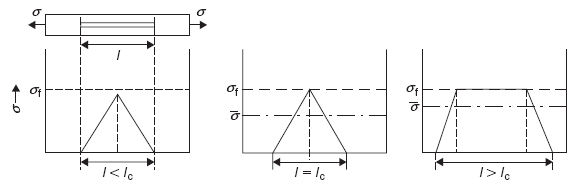 l<lkrit

Dužina vlakna manja od kritične 
Nepotpuno iskorišćenje zatezne čvrstoće vlakna
l=lkrit

Dužina vlakna jednaka kritičnoj 
Dostizanje zatezne čvrstoće samo na sredini vlakna u tački
l>lkrit

Dužina vlakna veća od kritične 
Dostizanje zatezne čvrstoće na srednjem delu vlakna
lkrit=Rmd/2 

	
	Vlakna manjeg prečnika su efikasnija u funkciji ojačanja osnove u odnosu na vlakna većeg prečnika, jer omogućavaju upotrebu kraćih vlakana (manji d => manji lkrit).

	Princip iskorišćen kod relativno tankih vlakana – niti (uključujući nanovlakna kao što sugljenične nanocevčice).
Empirijski izraz:


loptimalna > 30 lkrit = 30 Rmd/2  = 15 Rmd/ 


* lkrit  za staklena vlakna iznosi ~1 mm
** loptimalno  za staklena vlakna iznosi  >30 mm
Podela kompozitnih materijala prema kritičnoj dužini vlakana
Diskontinualna vlakna: l < 15 lkrit 
	(dužina ½ od optimalne => manji stepen ojačanja)

Kontinualna vlakna: l > 15 lkrit
	(dužina obično veća od optimalne => veći stepen ojačanja)

(3.	Niti su diskontinualna vlakna vrlo malog prečnika:                 l > 15 lkrit)

* Za l<<lkrit, kompozitni materijal se smatra partikulitnim – zbog manjeg prenosa napona na ojačavajuće čestice, stepen ojačavanja je manji nego kod odgovarajućih kompozinih materijala ojačanih vlaknima.
Uticaj dužine vlakana i njihove orijentacije na potreban sadržaj da se napon tečenja kompozitnog materijala izjednači sa zateznom čvrstoćom osnove: fI(duga usmerena) << fII (kratka usmerena)
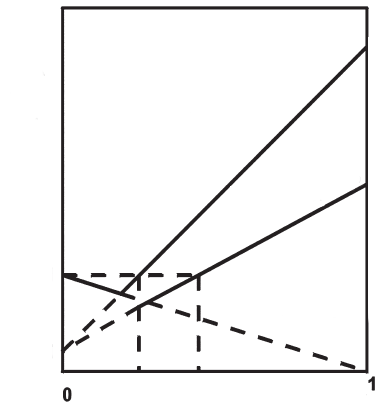 Duga usmerena vlakna (I)
Napon  [MPa]
Rm
Kratka usmerena 
vlakna (II)
Rp0,2%
fI
fII
Sadržaj vlakana f
Uticaj dužine niti i njihove orijentacije na potreban sadržaj da se napon tečenja kompozitnog materijala izjednači sa zateznom čvrstoćom osnove:
fI(duga usmerena) ~ fII (kratka usmerena)
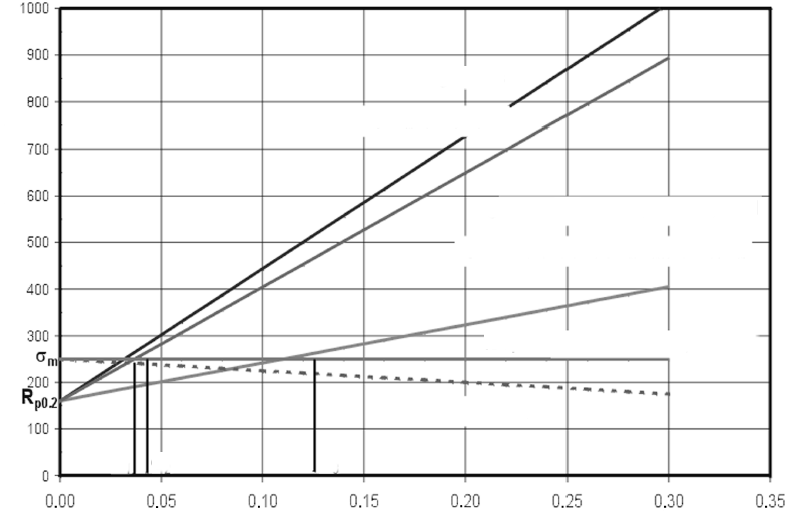 Duge usmerene niti (I)
Napon  [MPa]
Kratke usmerene niti (II)
Kratke niti neuređene orijentacije (III)
fI=3,2 %
fII=3,5 %
fIII=12,5%
Sadržaj vlakana-niti f
Vrste vlakana i niti
Polimerna
Metalna
Keramička

*  Diskontinualna vlakna se dobijaju sečenjem dugih vlakana, a njihovo postavljanje u osnovu je neuređeno, zbog jednostavnijeg dobijanja kompozitnog materijala i niže cene.
Polimerna vlakna
Aramidna (APA-aromatična poliamidna)-Kevlar/Twaron
UHMWPE (Ultra-high-molecular-weight-polyethylene)-Dyneema/Spectra
Metalna vlakna
* vrednosti su za specifične legure namenjene za izradu vlakana
Metalne niti
Keramička vlakna
Keramičke niti
Postupci dobijanja vlakana
Polimeri: - izvlačenjem i vučenjem
 

Keramika: - izvlačenjem
			 - naparavanjem
			 - električnim pražnjenjem

Metali: - vučenjem
Izvlačenje i vučenje polimernih vlakana
Granulat
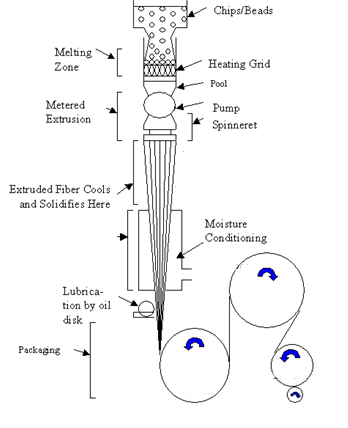 Zona topljenja
Izvlačenjem se dobijaju vlakna
Vučenjem se vrši orijentacija polimernih lanaca
Grejač
Tečni polimer
Pumpa
Zona izvlačenja
Dizne
Zona
vučenja
Komora za regulaciju vlage
Odvlaživanje
Podmazivanje
Pakovanje
Vučenje polimernih lanaca
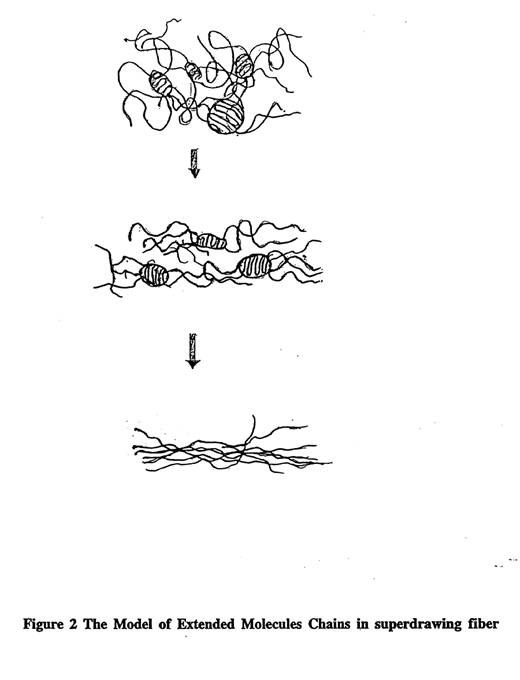 Iz neuređene, dobija se približno paralelna orijentacija polimernih lanaca, čime se značajno povećavaju mehaničke osobine.
Izvlačenje keramičkih vlakana
Primer za staklo:
    - smanjuje se poroznost i samim tim se povećavaju mehaničke osobine.
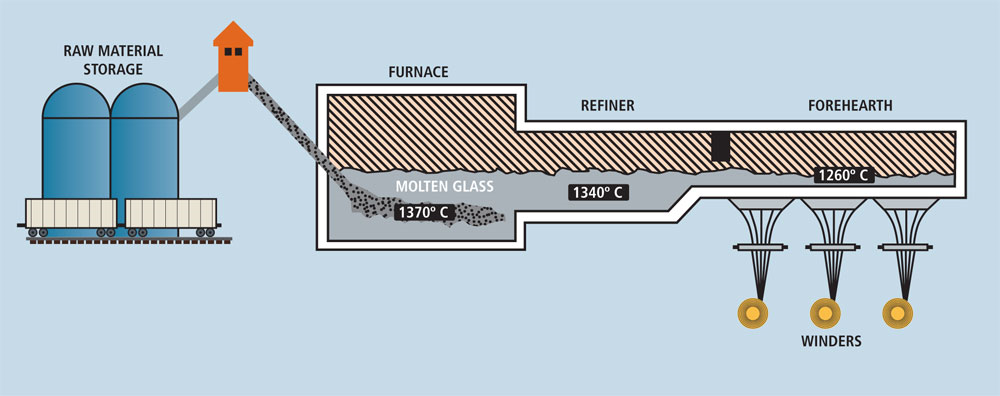 Skladište sirovina
Peć za topljenje
Namotavanje staklenih vlakana
Dobijanje vlakana naparavanjem
Primer za borba vlakna:
    - Naparava se volframska žica prečnika 10 μm
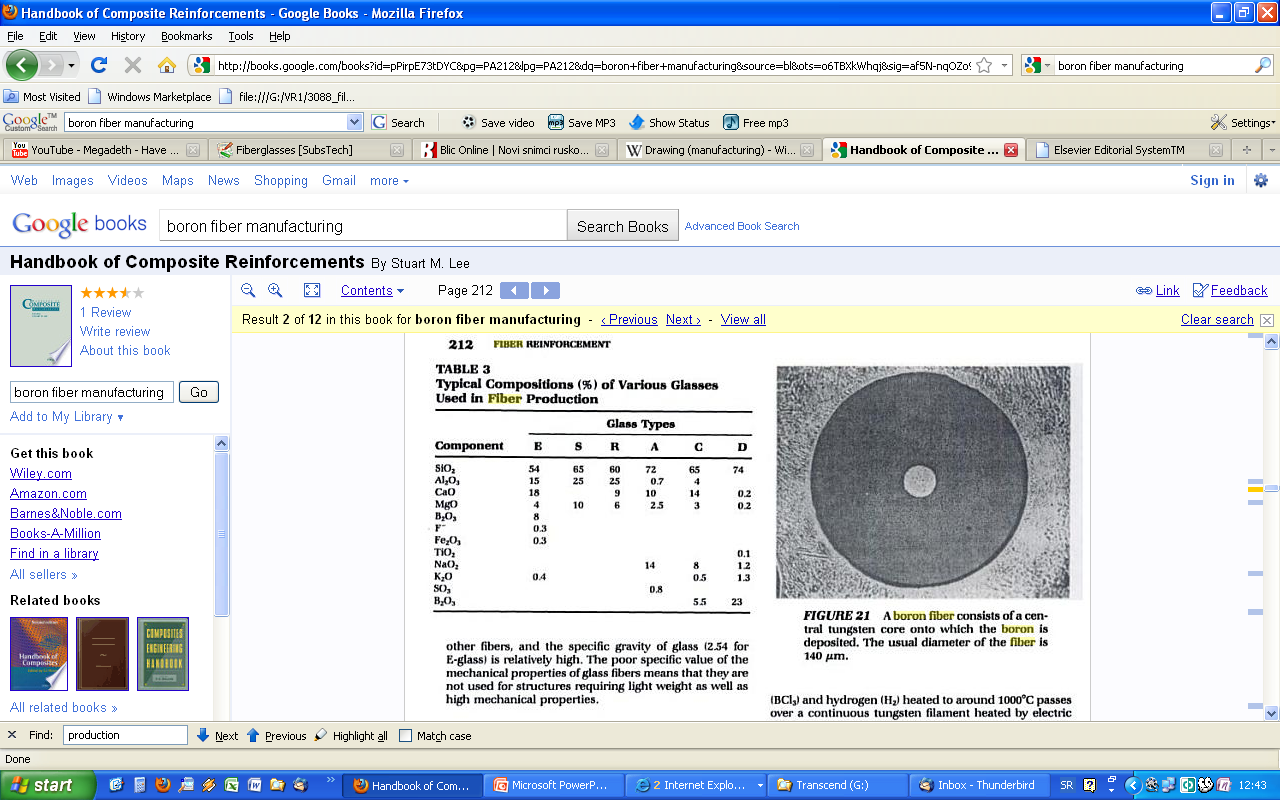 W
B
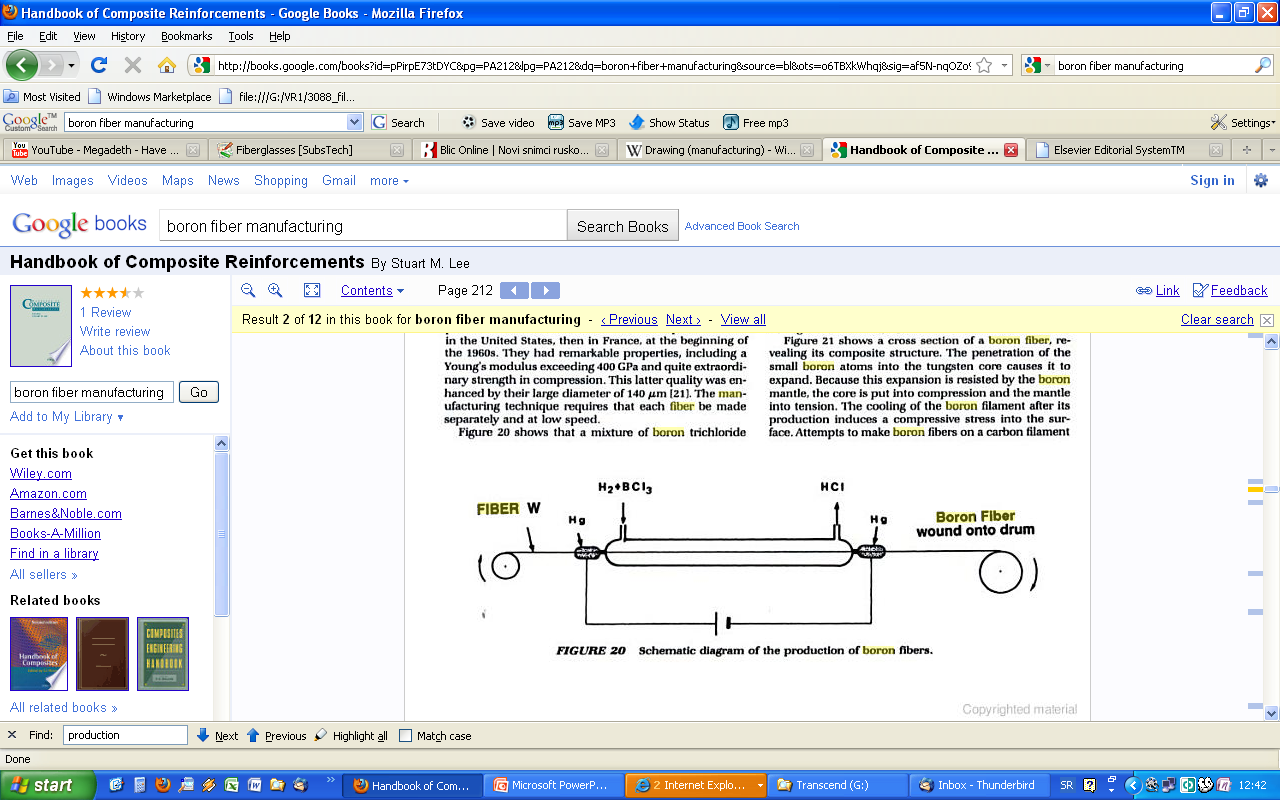 W žica
B vlakna
1000 oC
Dobijanje ugljeničnih vlakana naparavanjem
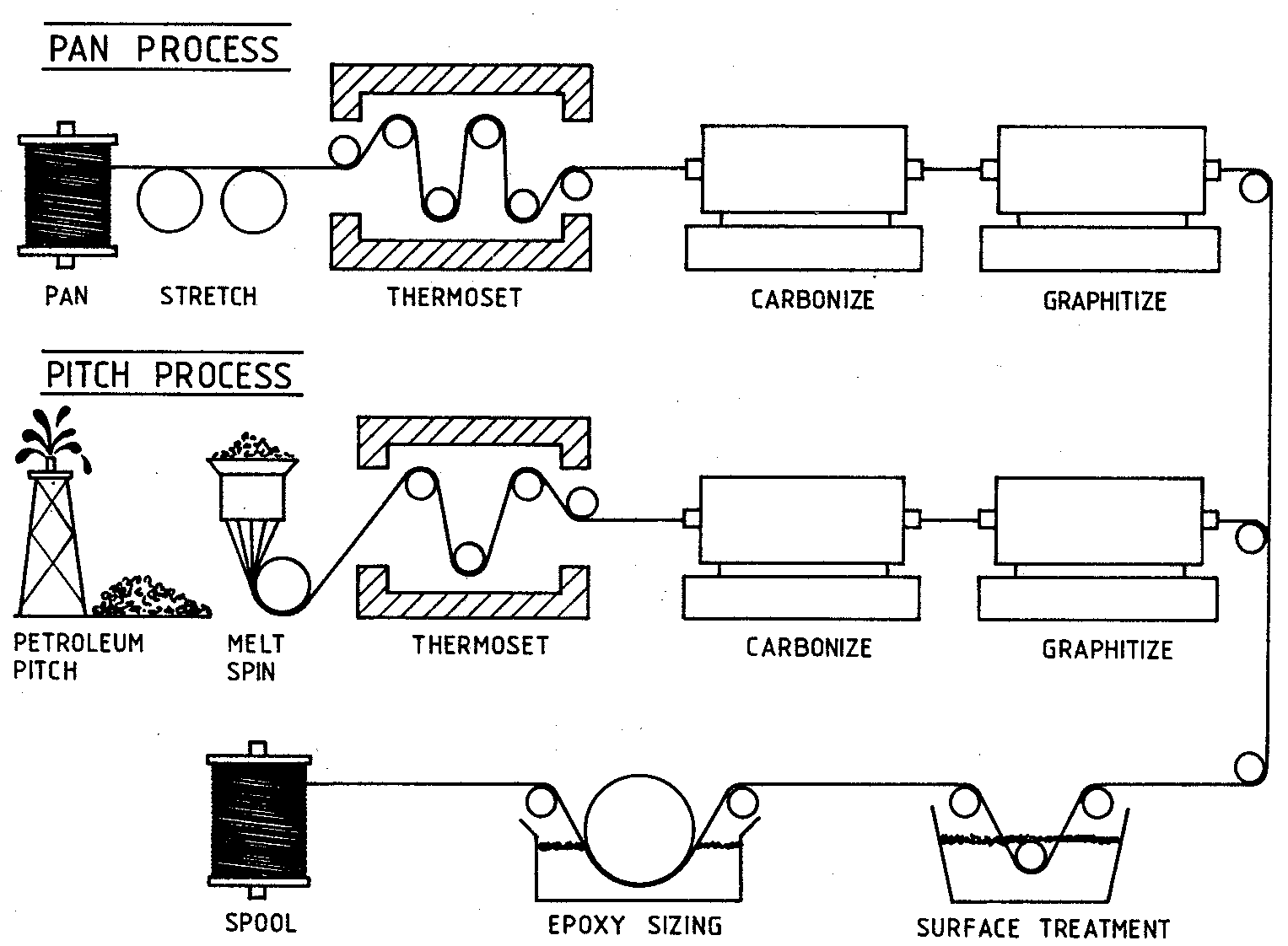 400oC
800oC
1800oC + vučenje
PAN-
Poliakrilonitril    zatezanje
Stabilizacija
Karbonizacija
Grafitizacija
99% C
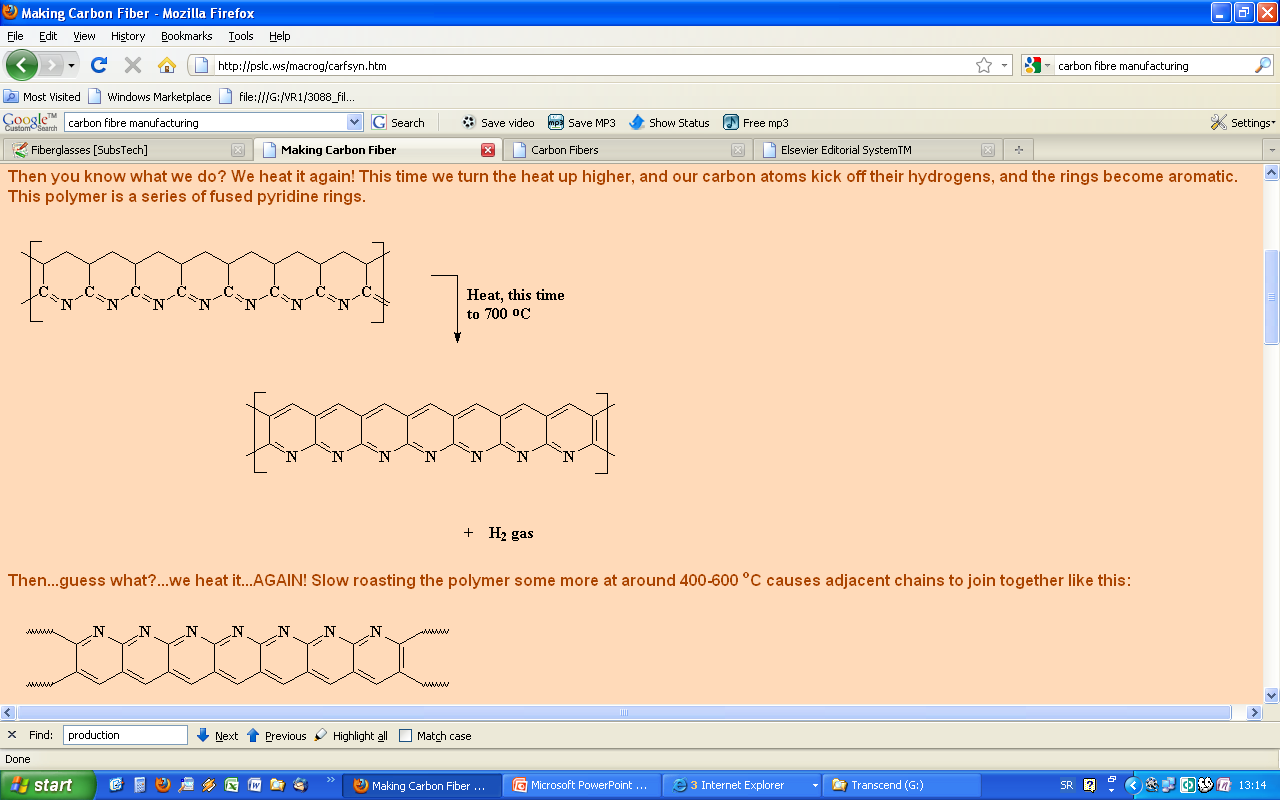 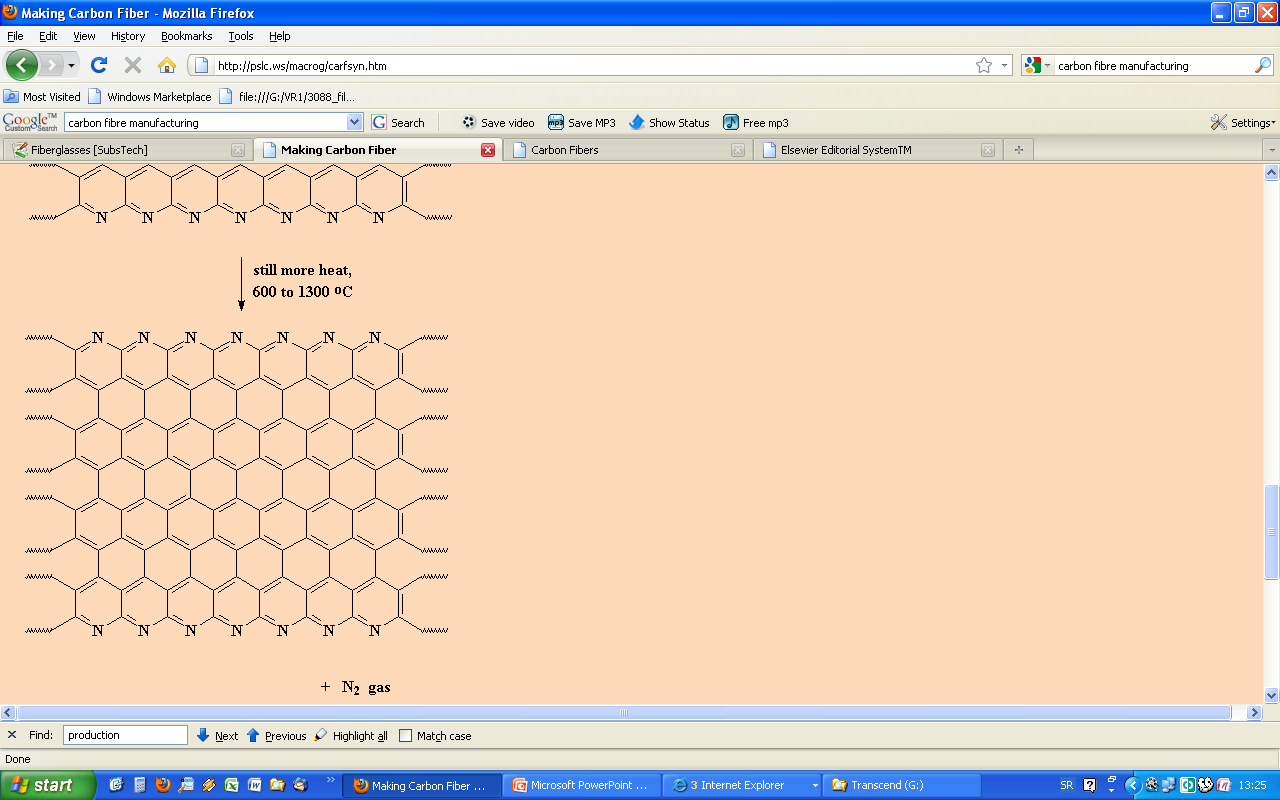 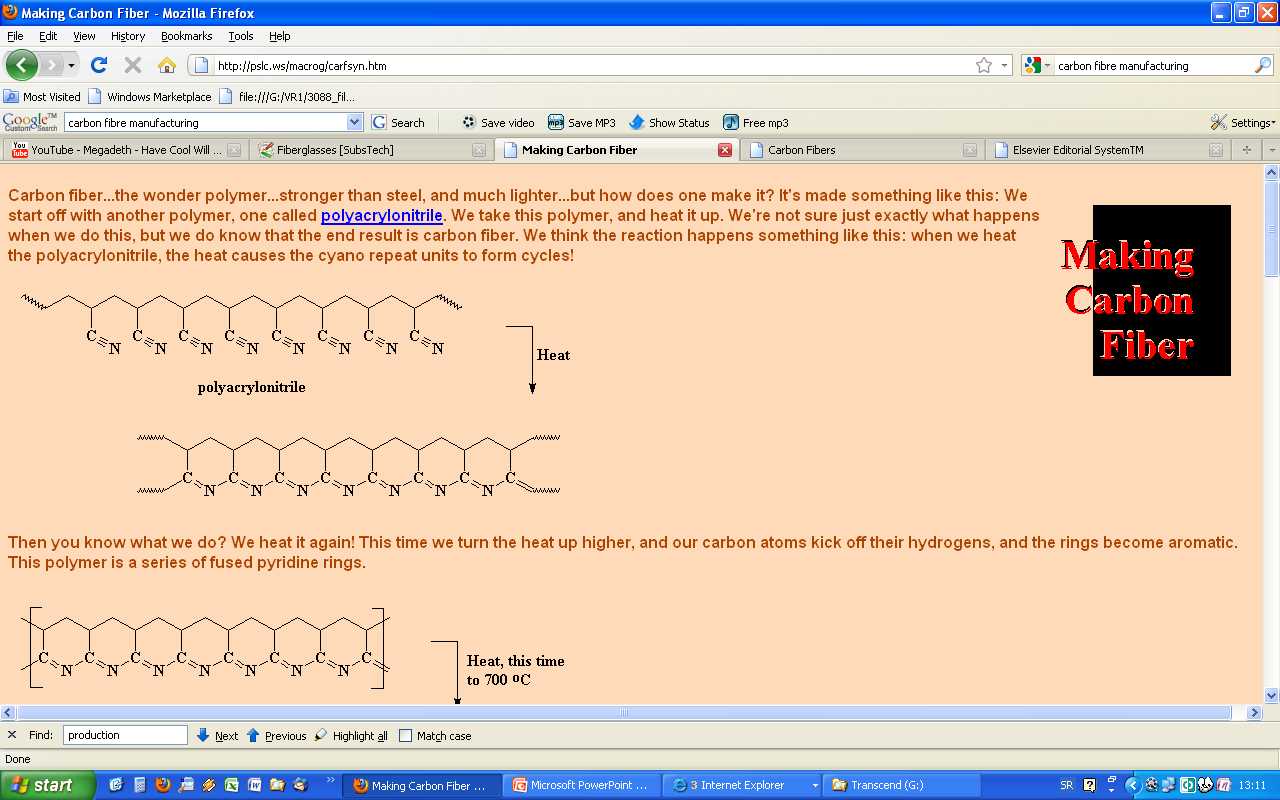 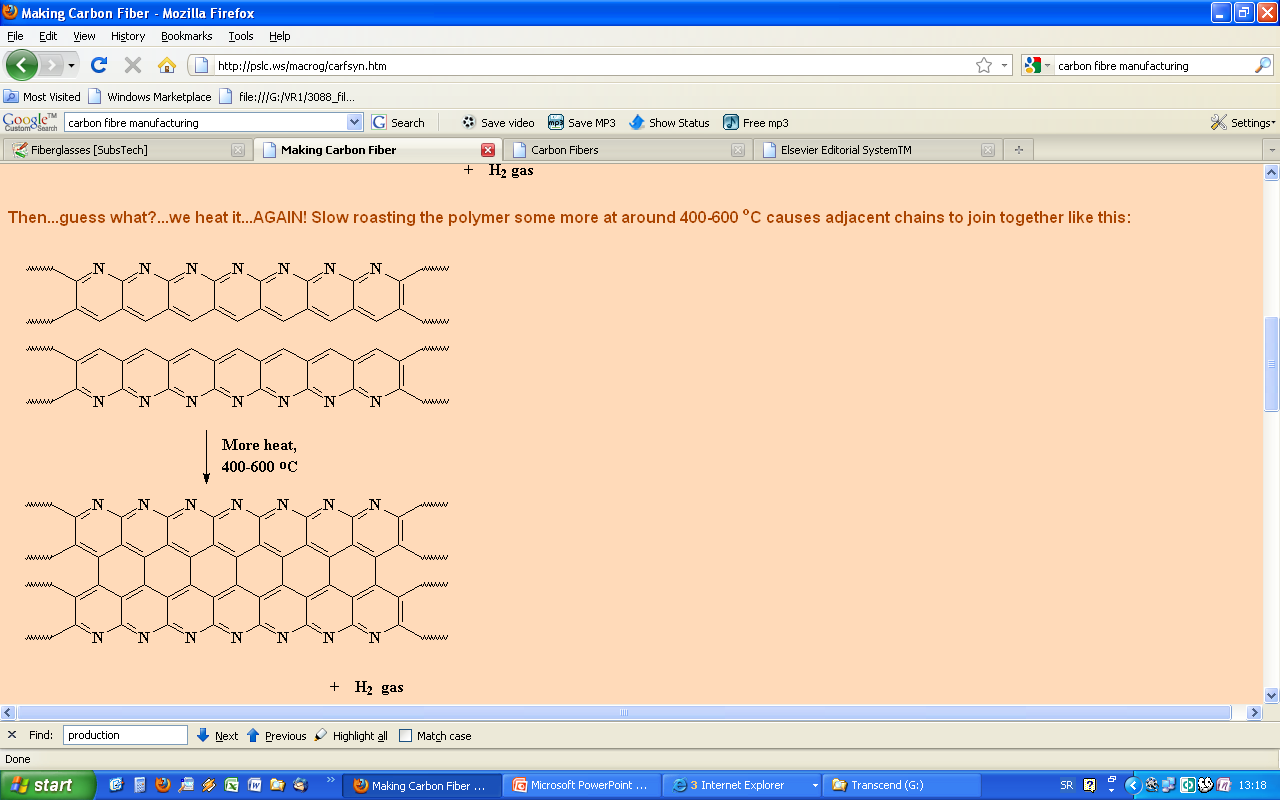 Dobijanje grafitnih nanocevčica električnim pražnjenjem
Električno pražnjenje  između dve grafitne elektrode izaziva isparavanje jedne elektrode i deponovanje materijala na drugoj. Tu spadaju grafitne nanocevčive, fulereni...
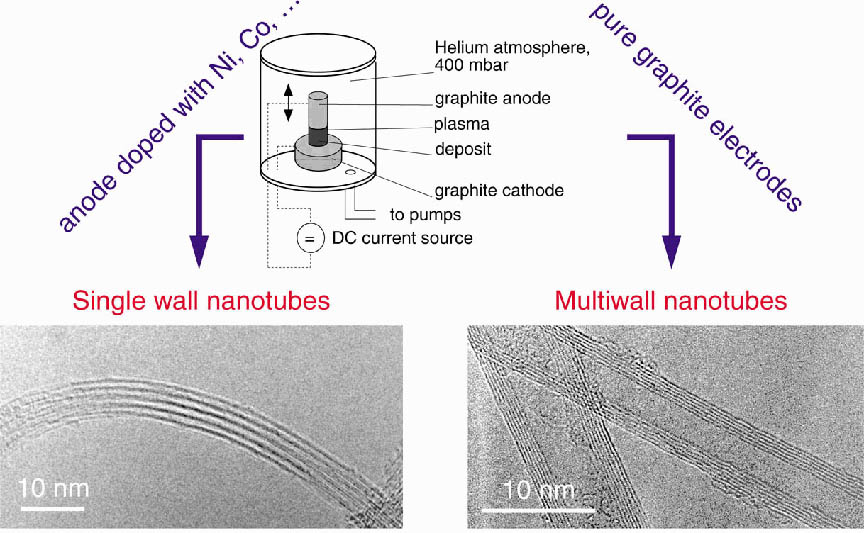 Atmosfera helijuma, 400 mbar
Grafitna anoda
Pazma
Naneti materijal
Grafitna katoda
Pumpa
Jednosmerna struja
Jednoslojne nanocevčice
Višeslojne nanocevčice
Vučenje
Vučenje žice se vrši kroz određen broj matrica i sa međužarenjima.
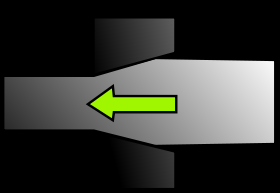 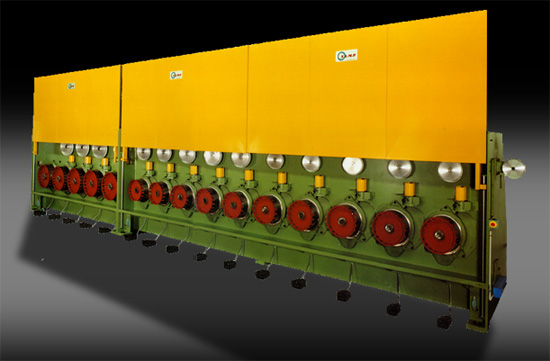 Vrste osnove
Polimerna - termoreaktivni polimeri: 			               epoksidna i poliestarska smola
			  - termoplastični polimeri: poliamid, 		    polikarbonat, polistiren, polivinilhlorid
 
Metalna (legure Mg, Al i Ti)

Keramička (Al2O3, SiC, B4C, B4N)
Pitanja – kompozitni materijali ojačani vlaknima (uvod)

1. Objasniti mehanizam ojačavanja kod kompozitnih materijala ojačanih vlaknima.
2. Uticaj athezije između vlakana i osnove?
3. Odnos dužine vlakana i kritične dužine vlakana (nacrtati karakteristične dijagrame)?
4. Uticaj dužine vlakana i njihove orijentacije na potreban sadržaj da se napon tečenja kompozitnog materijala izjednači sa zateznom čvrstoćom osnove?
5. Uticaj dužine niti i njihove orijentacije na potreban sadržaj da se napon tečenja kompozitnog materijala izjednači sa zateznom čvrstoćom osnove?
6. Izvlačenje i vučenje polimernih vlakana?
7. Dobijanje bornih vlakana naparavanjem?
8. Dobijanje ugljeničnih vlakana naparavanjem?
9. Dobijanje ugljeničnih nanocevčica?